LES relationS coût-volume-bénéfice
4
OBJECTIFS D’APPRENTISSAGE
Après avoir étudié ce chapitre, vous pourrez :
1.	expliquer comment des changements dans le volume d’activité influent sur la marge sur coûts variables et sur le bénéfice;
2.	préparer et interpréter les graphiques coût-volume-bénéfice (CVB) et volume-bénéfice;
3.	utiliser le ratio de la marge sur coûts variables pour calculer les changements dans la marge sur coûts variables et le bénéfice qui découlent d’une variation du volume de ventes;
4.	montrer les effets des changements dans les coûts variables, les coûts fixes, le prix de vente et le volume sur la marge sur coûts variables;
5.	calculer le seuil de rentabilité en unités et en dollars de ventes;
6.	déterminer le volume de ventes nécessaire pour atteindre un bénéfice cible choisi;
7.	calculer la marge de sécurité et expliquer sa signification;
OBJECTIFS D’APPRENTISSAGE (suite)
8.	expliquer la structure des coûts, calculer le ratio du levier d’exploitation à un niveau donné des ventes et expliquer comment ce ratio peut servir à prévoir des variations dans le bénéfice;
9.	calculer le seuil de rentabilité d’une entreprise vendant plusieurs produits, et expliquer les effets d’une variation dans la composition des ventes sur la marge sur coûts variables et sur le seuil de rentabilité;
10.	effectuer une analyse coût-volume-bénéfice en situation d’incertitude (voir l’annexe 4A en ligne).
4.1
L’analyse CVB et la marge sur coûts variables
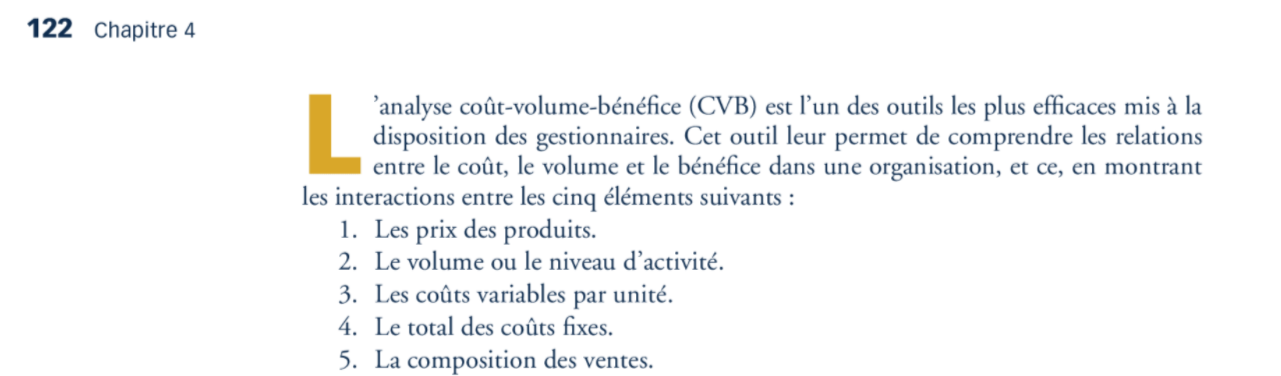 4.2
Exemple CVB à partir de l’exemple de l’entreprise de Paul Narayan
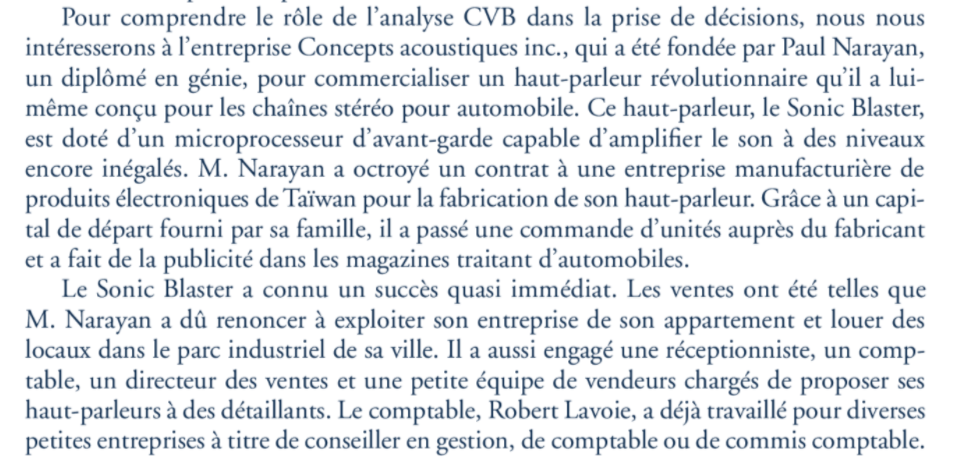 4.2
Suite…
LES PRINCIPES DE L’ANALYSE CVB ET LA MARGE SUR COÛTS VARIABLES (MCV)
Monsieur Narayan demande qu’on lui explique comment des changements
au niveau du volume d’activité influent sur la marge sur coûts variables et sur le bénéfice.

En raison du succès des ventes de son produit il doit prendre des décisions
Importantes:
1)Un local plus grand que son appartement (nouveaux coûts fixes)
2)Il a dû engager plusieurs employés (nouveaux coûts fixes)
3)Diversifier au niveau de sa clientèle.  Faire affaire directement avec les clients ET vendre à des détaillant.
4.2
Suite…État marge sur coût variables versus État des résultats
4.2
Voici les données de Concepts acoustiques inc
Voici les données de Concepts acoustiques inc
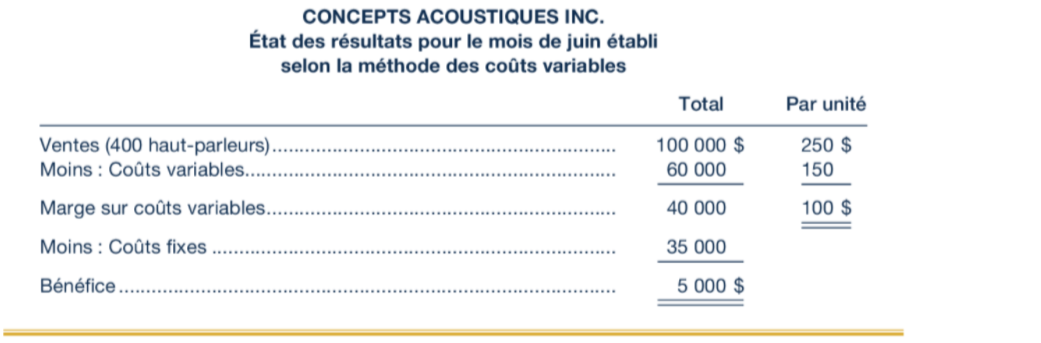 En %
100%
60%
40%

35%

5%
4.2
Vente d’un seul produit
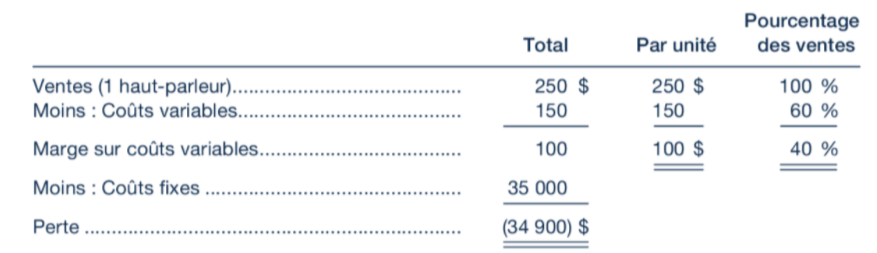 Vous pouvez constater qu’on est loin du seuil de rentabilité ici.  Et que pour l’obtenir la marge sur coût variable doit être égale aux coûts fixes.

Chaque unité vendue fera augmenter la marge sur coût variables de 100$
4.2
Seuil de rentabilité
Quand l’entreprise atteindra une marge sur coût variables= aux coûts fixes (35 000$) ce sera son seuil de rentabilité
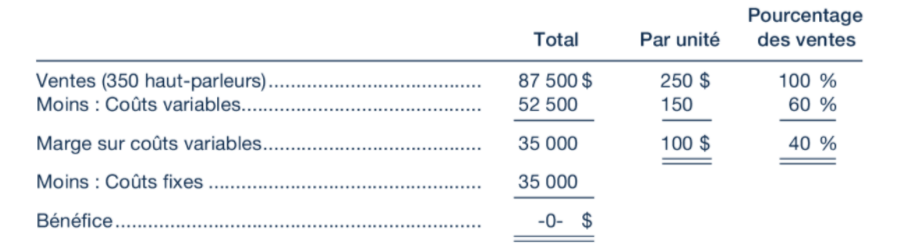 L’entreprise devra vendre plus de 350 unités pour faire un bénéfice.
4.2
Coût-volume-bénéfice et Marge sur coûts variables sous forme graphique
Présentation graphique selon l’hypothèse que l’entreprise souhaite vendre 600 unités
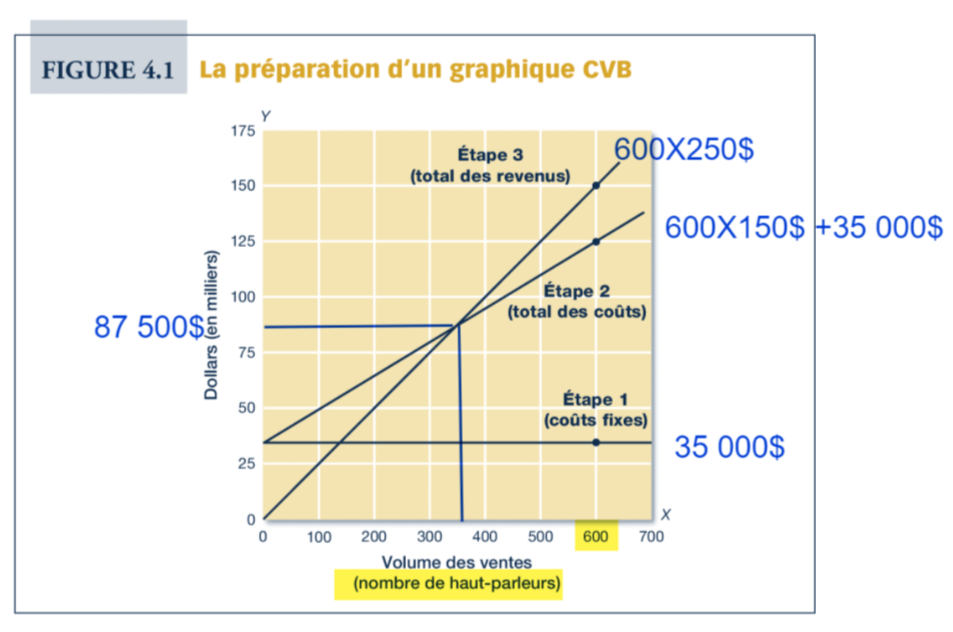 Le seuil de rentabilité est à 87 500$
Résumé
L’analyse coût-volume-bénéfice (CVB) est basée sur un modèle simple expliquant comment la marge sur coûts variables et le bénéfice réagissent aux variations de prix, de coût et de volume. Cette analyse repose sur les résultats établis selon la méthode des coûts variables et exige une compréhension approfondie du comportement des coûts. (OA1)
Un graphique CVB décrit les relations entre le volume des ventes (en unités), d’une part, et les coûts fixes, les coûts variables, le total des coûts, les ventes totales et les bénéfices, d’autre part. Il permet de prévoir la façon dont les coûts et les bénéfices réagiront à des variations dans le volume des ventes. (OA2)
Résumé (suite)
Le ratio de la marge sur coûts variables est le rapport entre la marge sur coûts variables totale et les ventes totales. On peut s’en servir pour estimer l’effet qu’aurait une variation des ventes totales sur le bénéfice.
On peut utiliser les techniques de l’analyse CVB pour prévoir l’effet de changements précis du volume des ventes, des coûts fixes, des coûts variables par unité et des prix de vente sur la marge sur coûts variables et le bénéfice d’une entreprise. Cette analyse se révèle particulièrement utile aux gestionnaires, car elle leur permet d’évaluer les répercussions de certaines décisions sur les bénéfices, par exemple en ce qui concerne l’augmentation des coûts de publicité visant à accroître le volume des ventes.
Résumé (suite)
Le seuil de rentabilité est le volume des ventes (en unités ou en dollars) auquel l’entreprise ne fait ni bénéfice ni perte. On peut calculer ce seuil à l’aide de différentes approches qui sont toutes basées sur le modèle simple de la relation.
La relation CVB peut également servir à déterminer le volume de ventes requis pour atteindre un bénéfice cible.
La marge de sécurité se définit comme le montant correspondant à l’excédent des ventes actuelles ou budgétées de l’entreprise sur les ventes à son seuil de rentabilité.
Résumé (suite)
Le ratio du levier d’exploitation permet de mesurer l’effet de la variation d’un pourcentage de ventes donné sur le bénéfice de l’entreprise. Plus ce ratio est élevé, plus l’effet sur le bénéfice de l’organisation est important. Ce ratio n’est pas constant; il est fonction du volume de ventes actuel de l’entreprise. (OA8)
Le bénéfice d’une entreprise qui vend plusieurs produits dépend de la composition de ses ventes. Des variations dans cette composition peuvent avoir un effet sur le seuil de rentabilité, la marge de sécurité et d’autres mesures importantes pour une organisation.